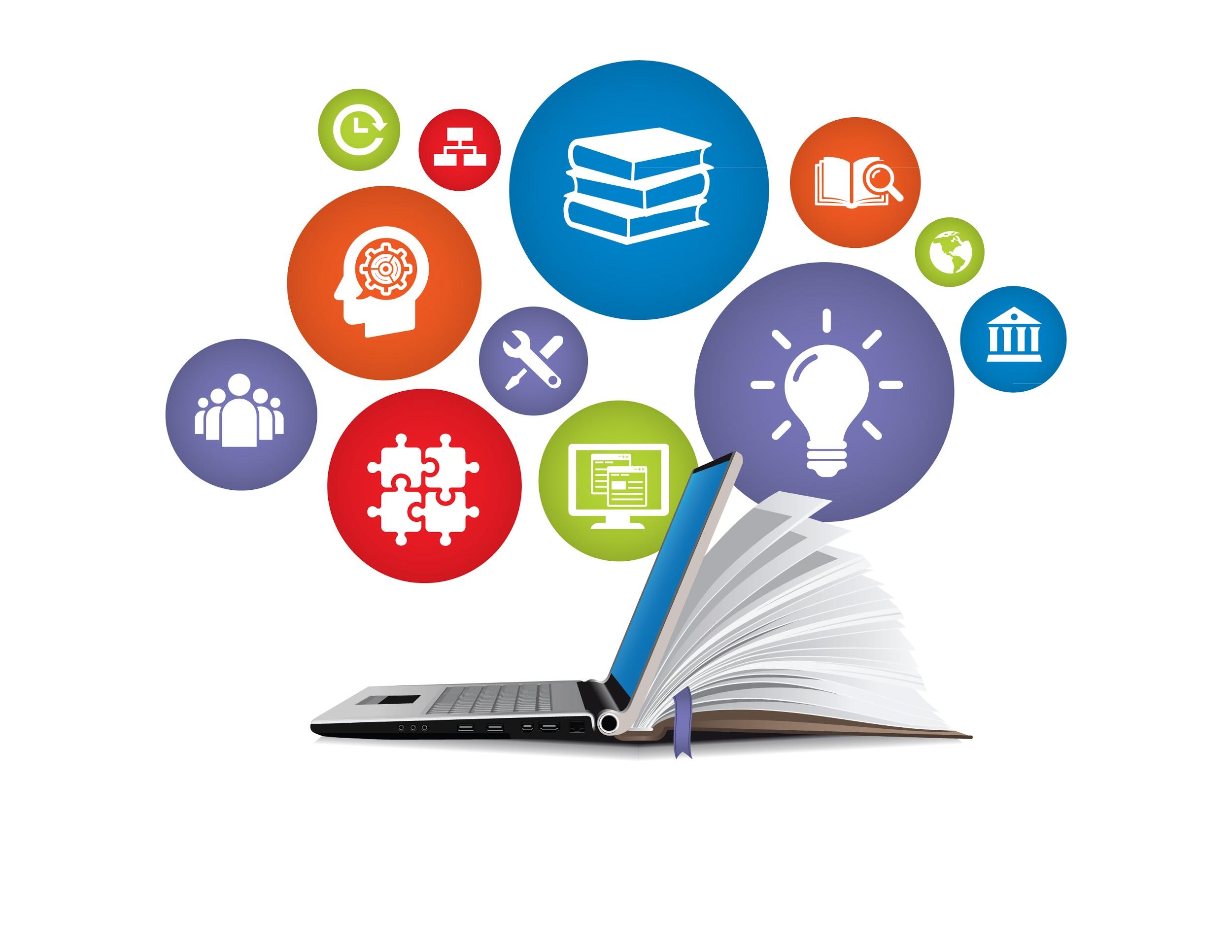 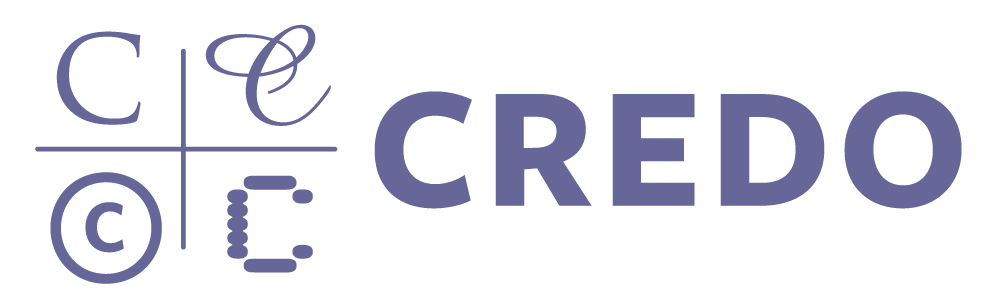 Increasing Information Literacy in Online and On-Campus Classes
© 2018 Credo Reference Limited. All Rights Reserved
What is Information Literacy? Why is it Important?
Information Literacy (IL) refers to the ability to recognize a need for information and to find, analyze, and synthesize related material from books, articles, websites and more. 
A 2017 survey* of 42,000 students in more than 1,700 courses at 12 major research universities showed that:
Retention rates were higher for students whose courses include IL instruction.
The average first-year GPA for students whose courses included IL instruction was higher than for other students.
Students who took IL instruction successfully completed 1.8 more credit hours per year than students who did not.
*From: http://www.arl.org/storage/documents/publications/The_Impact_of_Information_Literacy_Instruction_on_Student_Success_October_2017.pdf
© 2018 Credo Reference Limited. All Rights Reserved
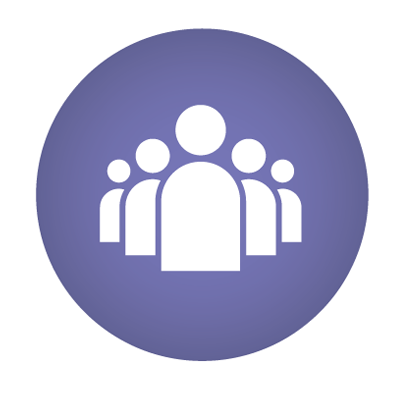 How Can Information Literacy be Taught in my Online Class?
Online students need the same IL skills as on-campus students do, and all students need reinforcement of IL concepts over time. Professors of both sets of students lack the time to present these concepts in depth, however.
With these issues and the needs of our entire population in mind, [library name] has subscribed to Credo Instruct, a set of online resources that aims to:
Help students learn how to find relevant and reliable library and other research materials
Formulate appropriate, workable research questions
Synthesize what they learn into a final product such as a research paper, including citations that are apt for their field
© 2018 Credo Reference Limited. All Rights Reserved
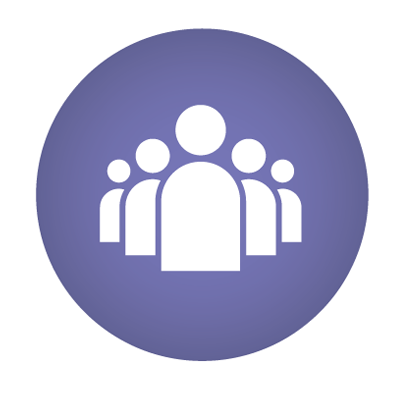 3
3
3
Credo Instruct Enhances What You’re Already Doing
If your class focuses on IL already, the Modules can complement that work
If not, Modules give you an option to start incorporating IL instruction in a “low lift” way  
Instruct is not meant to, and cannot, replace your librarian
What is included:
Videos
Tutorials
Quizzes
Assessments
© 2018 Credo Reference Limited. All Rights Reserved
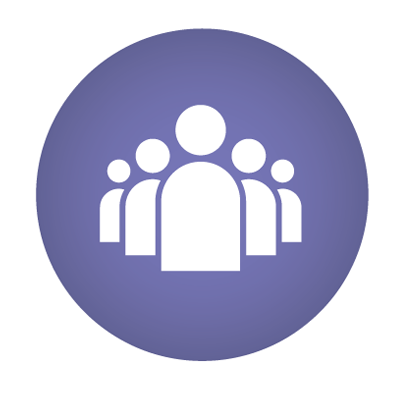 4
For Example…
The Instruct section “Evaluating Information” includes the video “How to Identify and Debunk Fake News” 








© 2018 Credo Reference Limited. All Rights Reserved
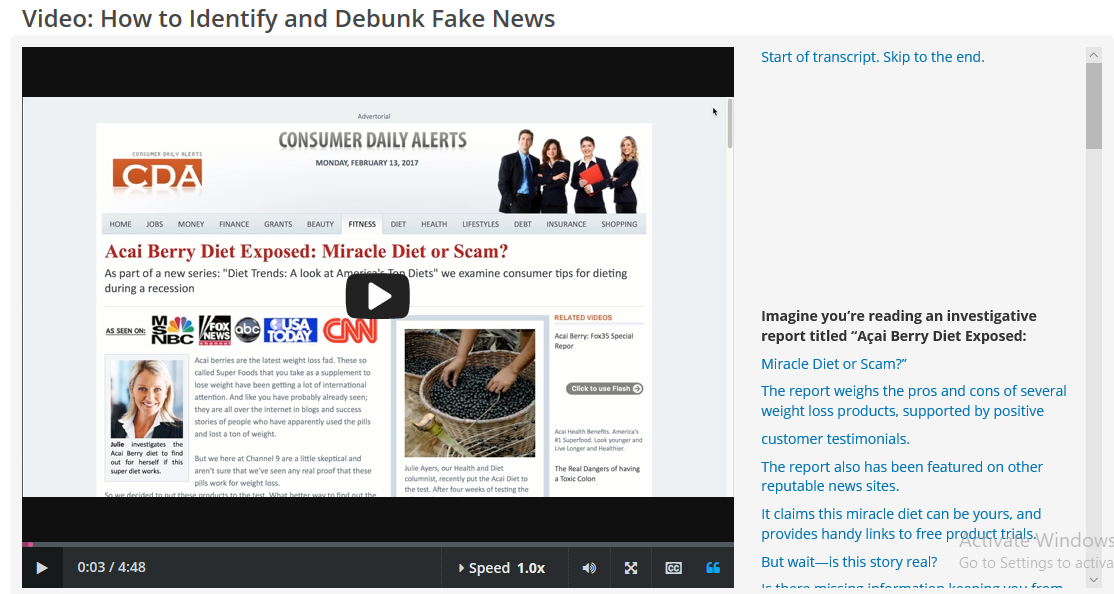 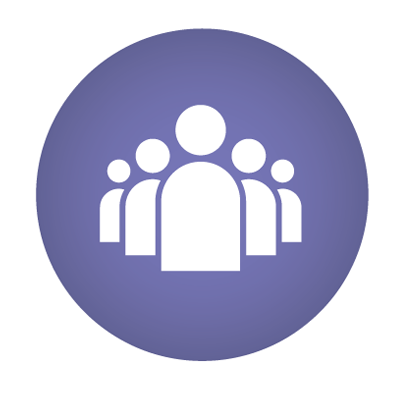 5
How Can Instruct be Used?
Professors can use the videos and tutorials in class as part of a lecture or hands-on instruction
The material can be used to “flip” instruction—in this scenario, students get the lecture portion of the class as homework and benefit from more active learning during class time
The material can be integrated in [LMS name] and the students’ grades on the Instruct pre- and post-test and quizzes will sync to your LMS gradebook
Students can use Instruct independently outside of class
The material can be embedded or linked to from any website

© 2018 Credo Reference Limited. All Rights Reserved
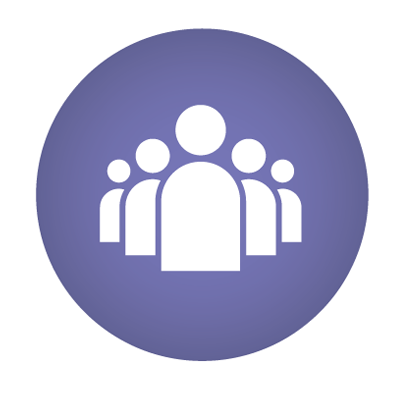 6
This Frees Time To…
Reinforce the basicsStudents need constant reinforcement (as you know!), especially over semesters.
Engage in active learningGo deeper into information literacy content, tackling the more complex and nuanced aspects of information literacy. Lead class discussions or conduct activities such as case studies, peer review, etc. around specific aspects of information literacy. Active learning engages students with material in a way that lecture cannot. 
Build relationshipsBy focusing on hands-on learning during your face-time with students, you will be more able to build relationships by supporting students through meaningful instruction and activities that are relevant to their class. 
© 2018 Credo Reference Limited. All Rights Reserved
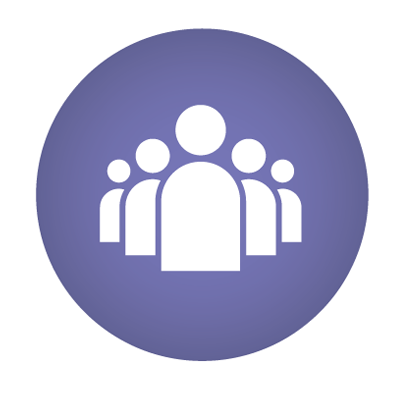 7
Faculty Assistance Materials
Example Assignment: Annotated Bibliography 
A sample annotated bibliography assignment that uses the material in Credo Instruct. It lists Instruct videos and tutorials that can be used at each
 
Example Curriculum Mapping of InfoLit Modules MultimediaA curriculum map that shows how the items in Credo Instruct correlate with common gen-ed learning outcomes. 
Credo Instruct also has a faculty module built into it. There you will find:
	[Add links to your Credo content to each listing below:]
	How to Use the Modules 	
	Teaching With Modules Guides  
	Video: Why IL Matters to Faculty 
	Tutorial: Designing Effective Research Assignments
 	Promoting the Modules 
 	Standards Mapping
© 2018 Credo Reference Limited. All Rights Reserved
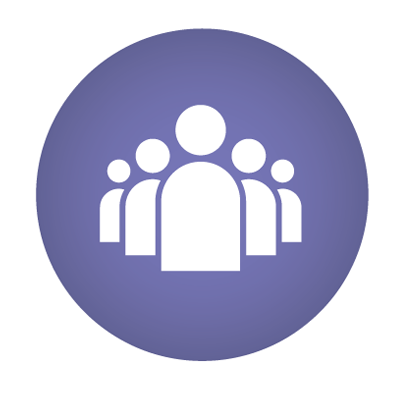 8
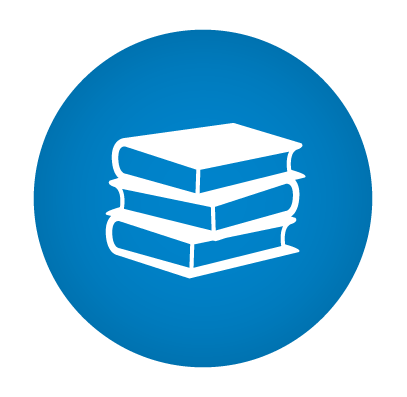 How to Add Credo Instruct to Your Online Class© 2018 Credo Reference Limited. All Rights Reserved
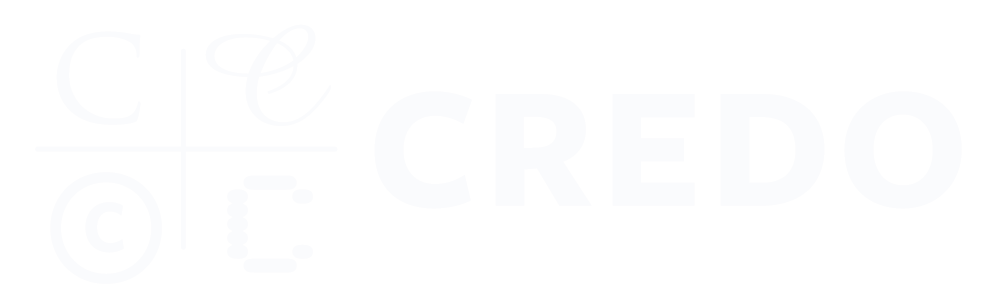 Adding Credo Links to Online Classes
Librarian and faculty options for using Credo Instruct in common learning management systems are found at https://modules.zendesk.com/hc/en-us/categories/115001115026-Implementation; please see the sections on Blackboard, Canvas, D2L, and Moodle for instructions and screenshots related to those systems and add them as appropriate to this presentation.
For assistance with another LMS, please contact support@credoreference.com





© 2018 Credo Reference Limited. All Rights Reserved
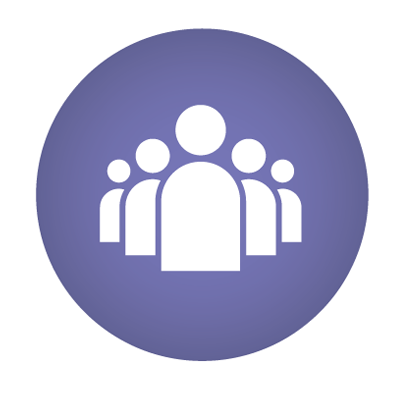 Questions?Please contact [library contact name, email, etc.]© 2018 Credo Reference Limited. All Rights Reserved
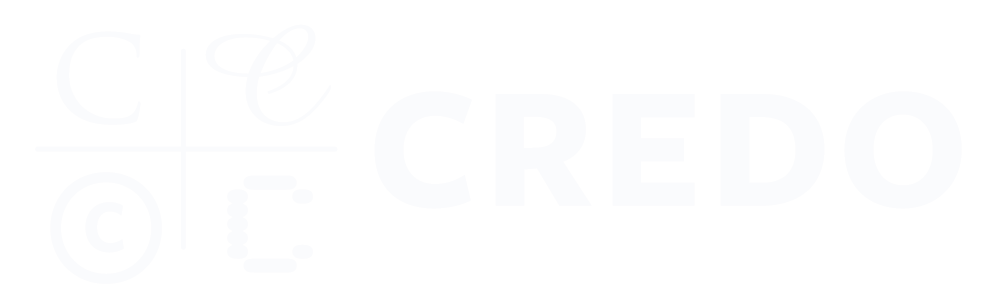